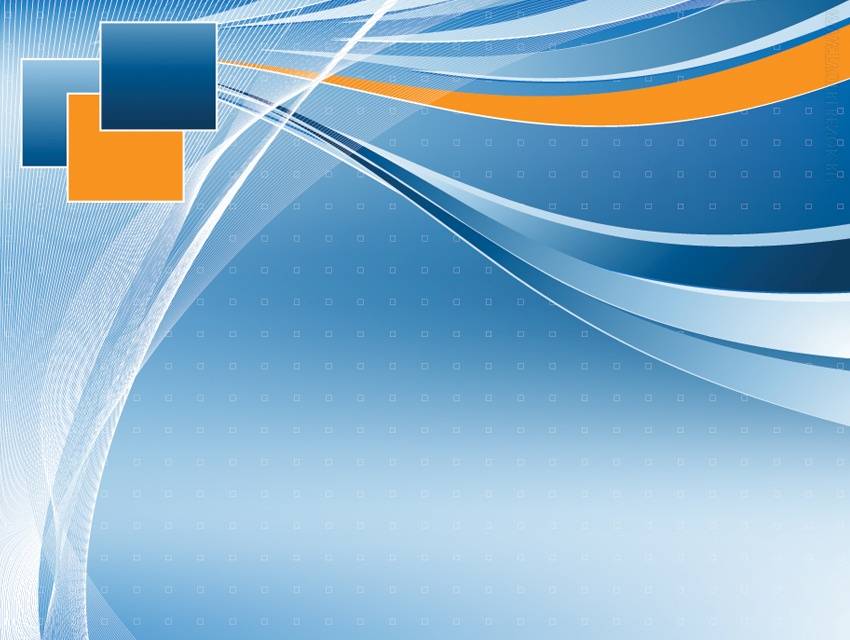 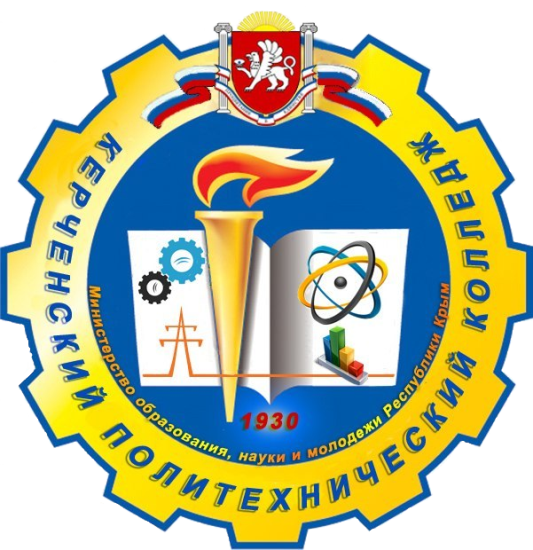 Результаты  ГИА выпускных группПЦК информационно-математических дисциплинпо  итогам 2021-2022 учебного года Председатель ПЦК Жижко А.А.
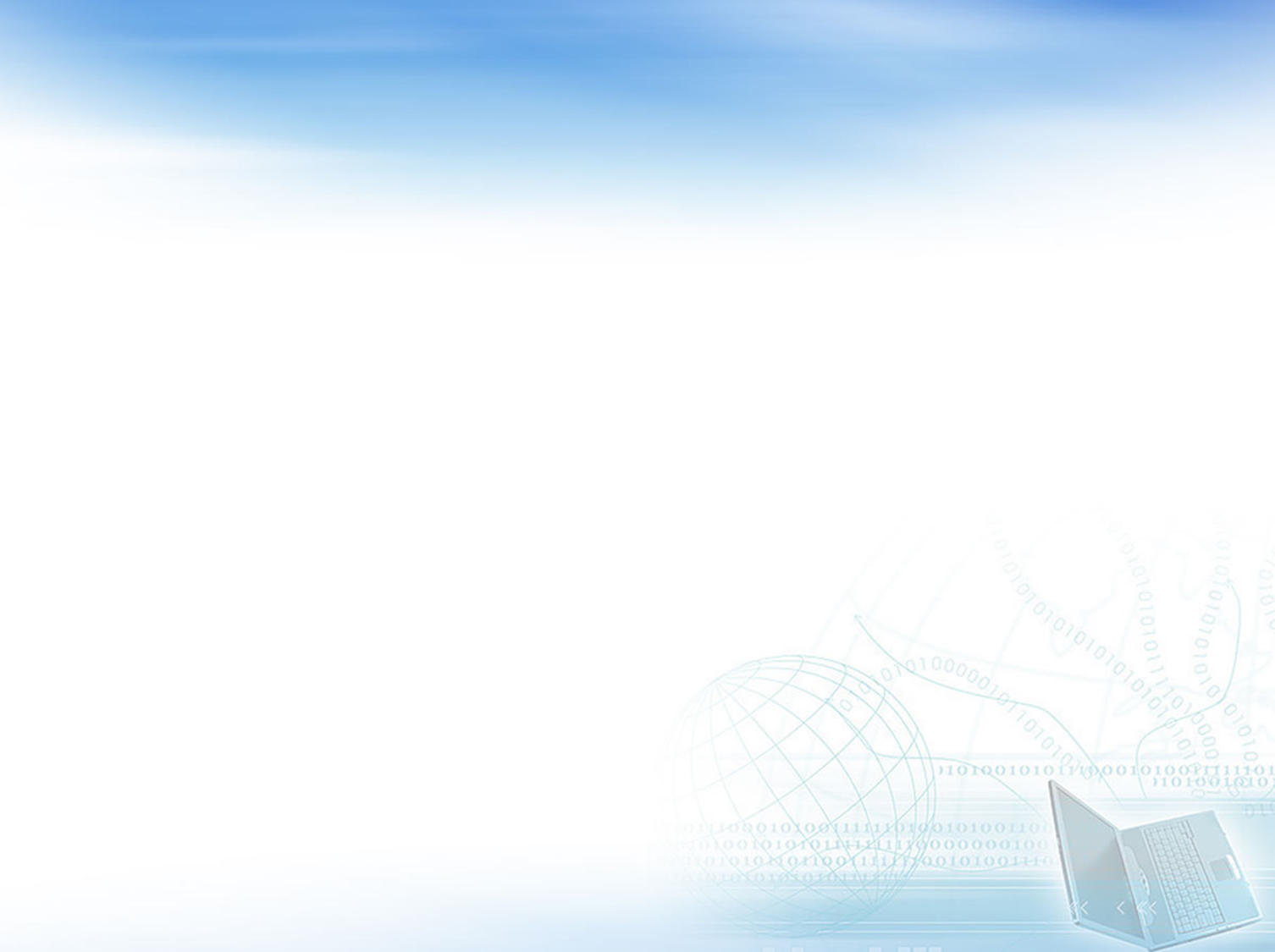 РЕЗУЛЬТАТЫ ЗАЩИТЫ
 ВЫПУСКНЫХ КВАЛИФИКАЦИОННЫХ РАБОТ
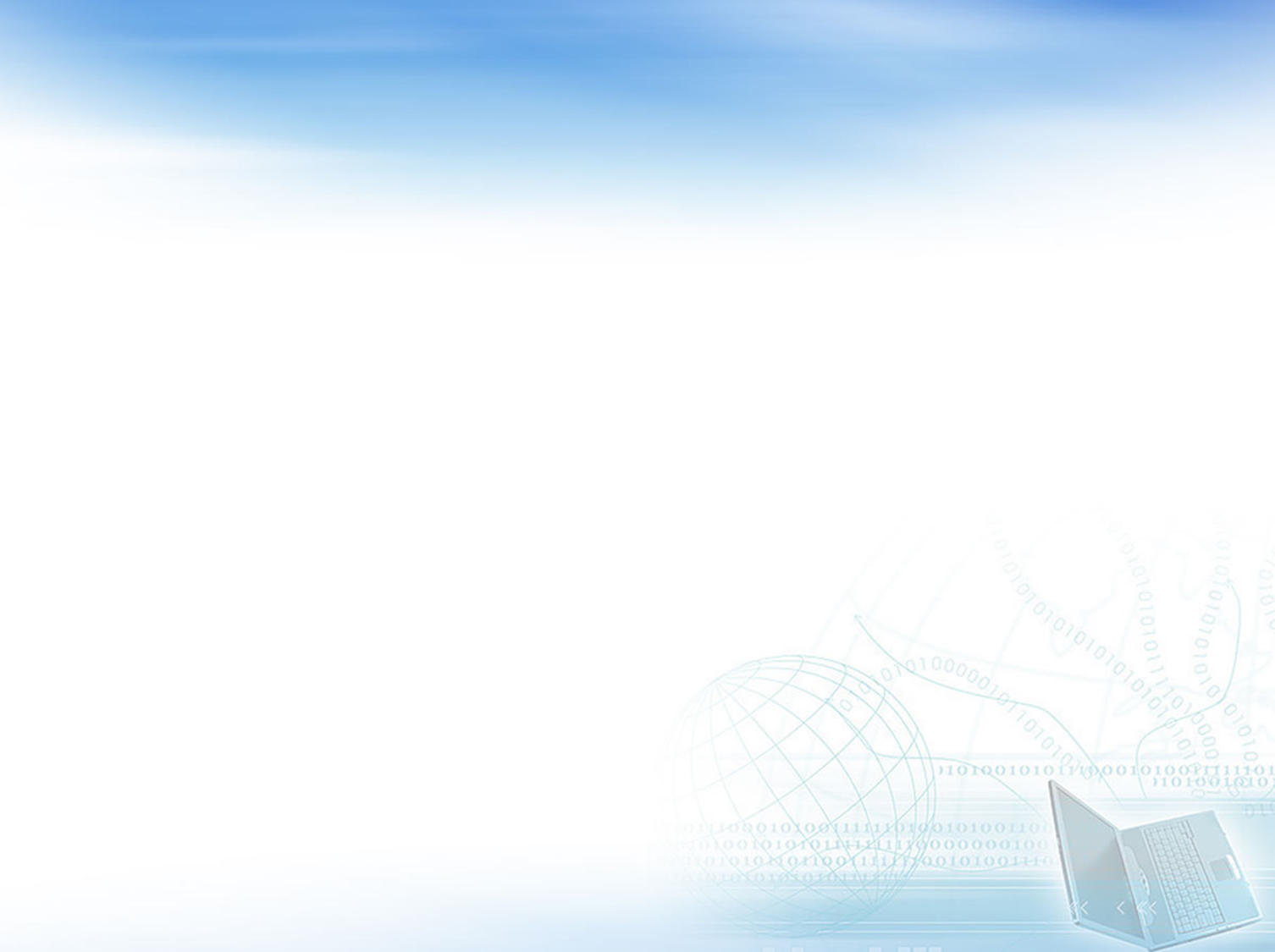 КАЧЕСТВО ЗАЩИТЫ ВЫПУСКНЫХ КВАЛИФИКАЦИОННЫХ РАБОТ В СРАВНЕНИИ С ПРОШЛЫМ УЧЕБНЫМ ГОДОМ
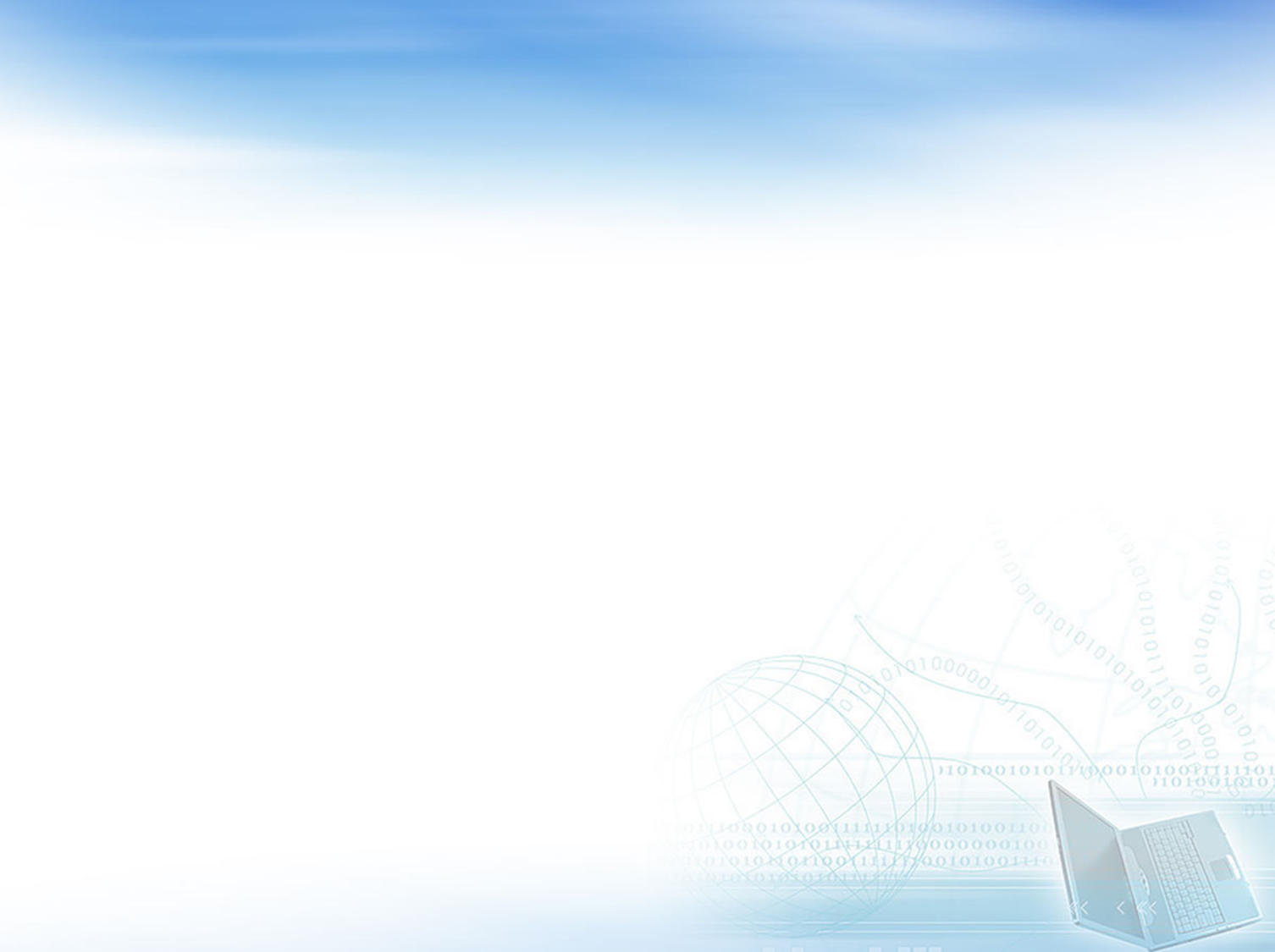 Ожидаемые показатели трудоустройства выпускников
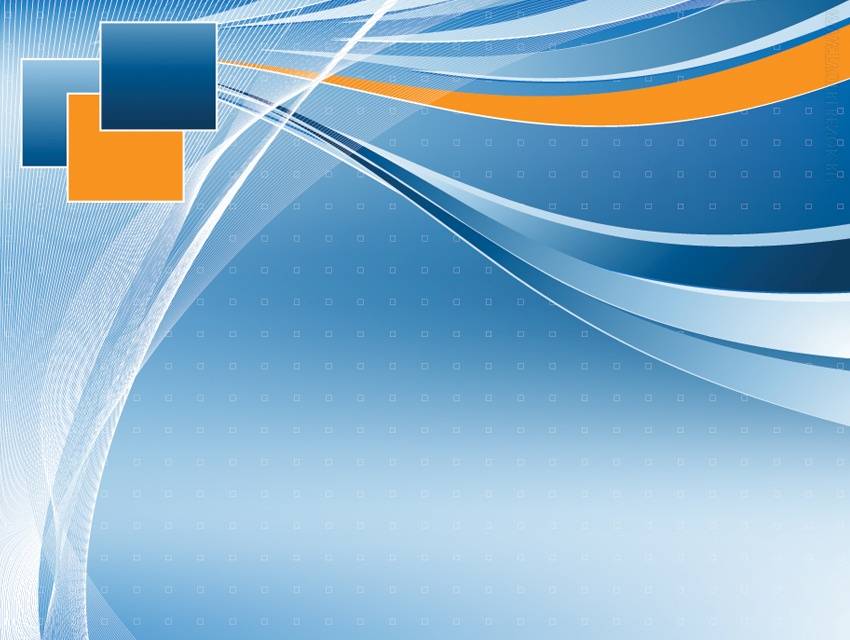 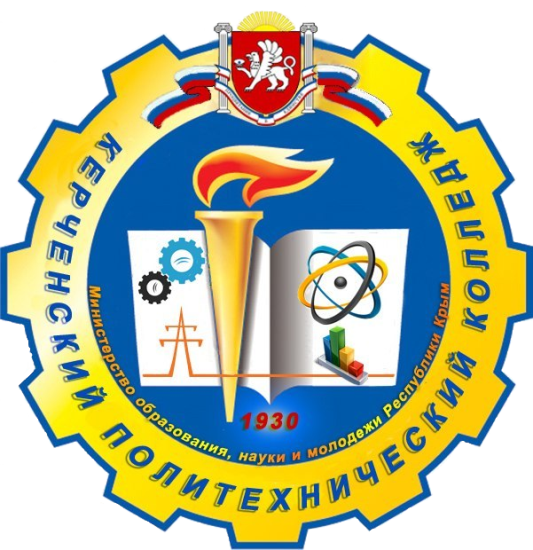 СПАСИБО ЗА ВНИМАНИЕ